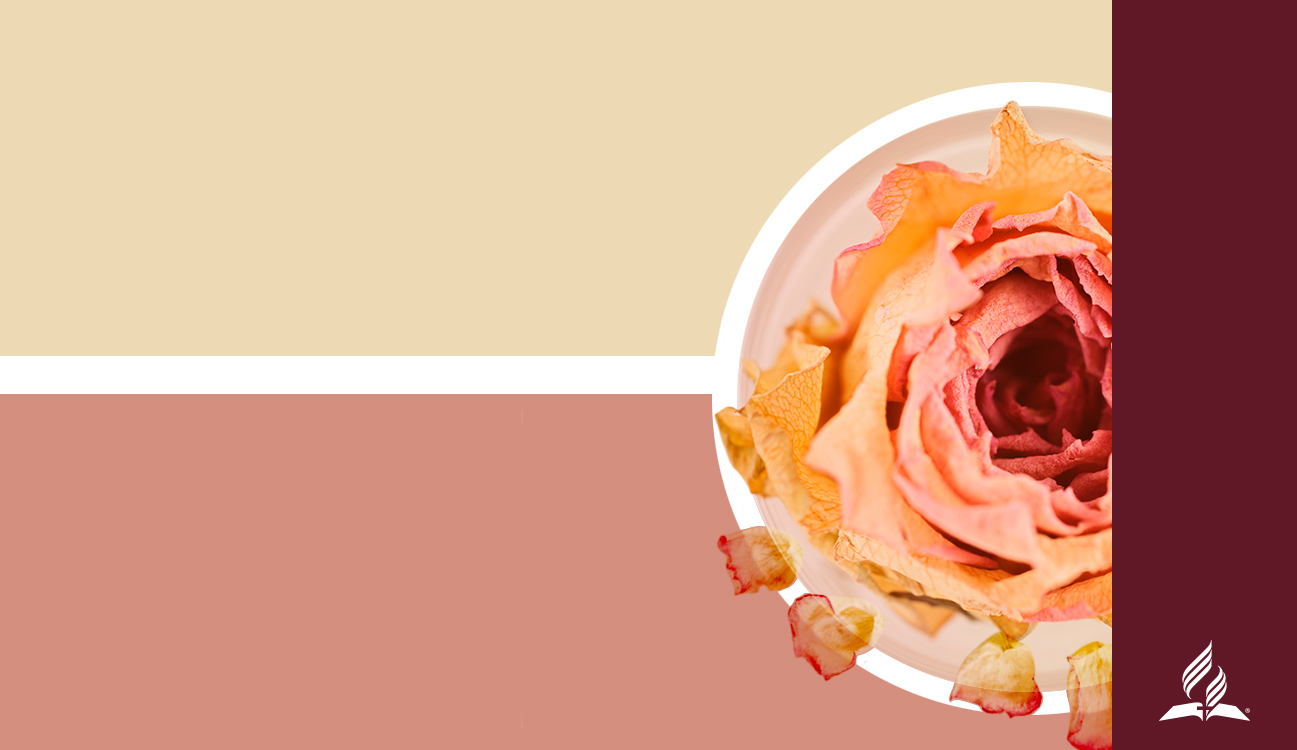 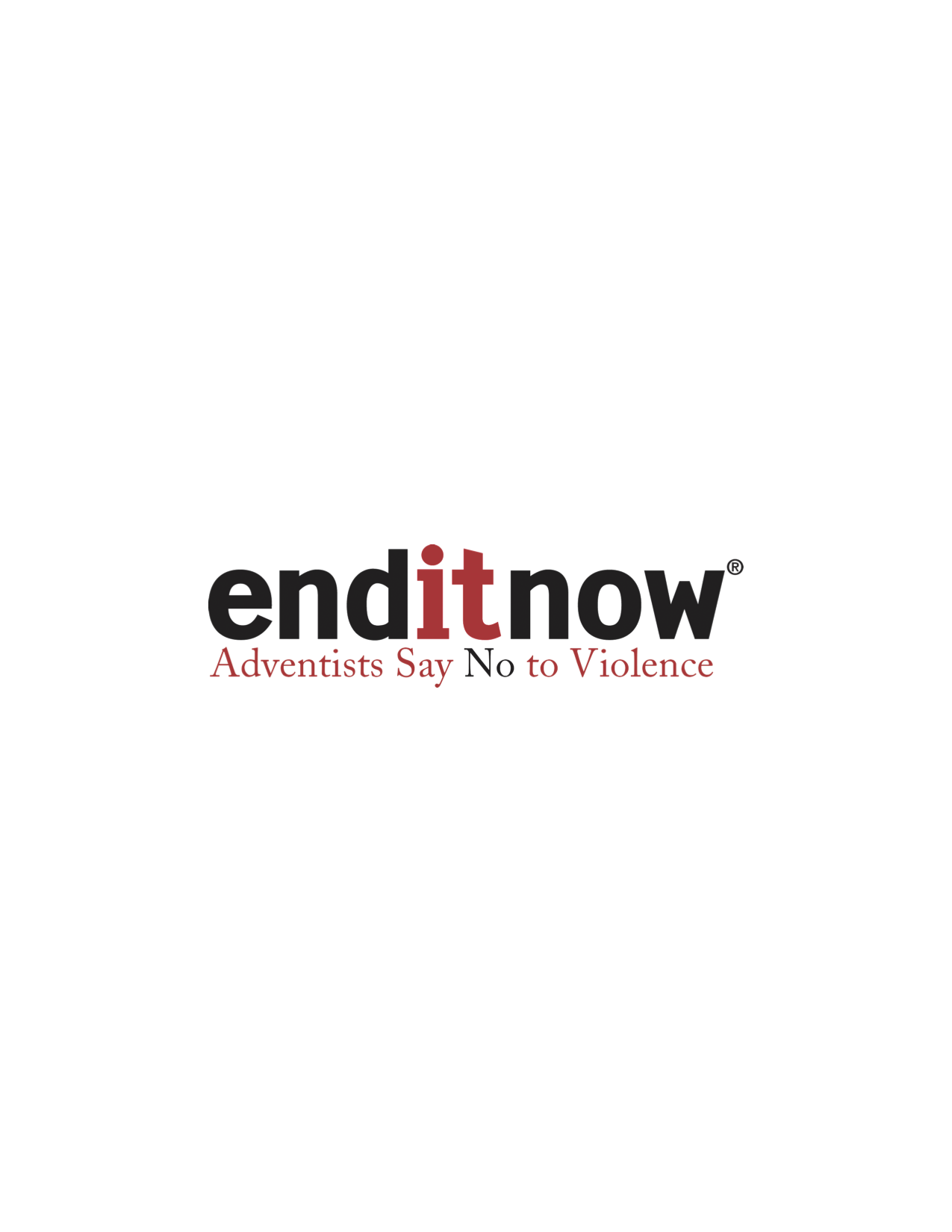 WHEN JESUS ENDED IT
Written by Anthony R. Kent
General Conference Associate Ministerial Secretary
2020 EMPHASIS DAY
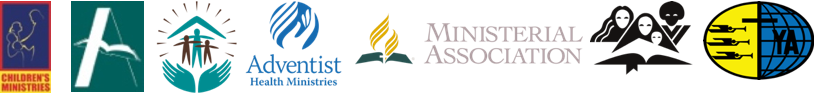 [Speaker Notes: WHEN JESUS ENDED IT
Written by Anthony R. Kent]
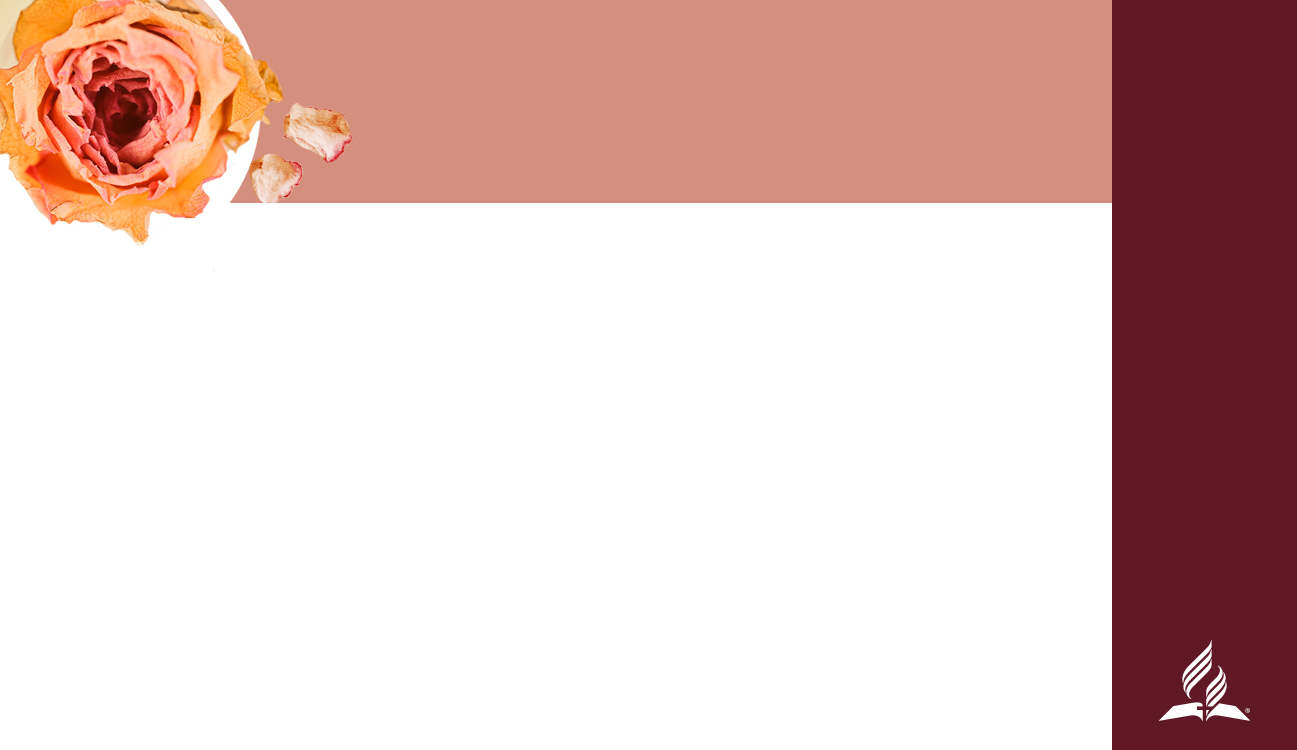 WHEN JESUS ENDED IT
For eighteen years she had suffered:
With no relief.
With no time-out.
With no break.
Then one Sabbath, he changed everything:
He ended it!
He healed her!
His name is Jesus!
[Speaker Notes: Introduction
For eighteen years the woman had suffered. Standing up, with a straight spine was a distant faded memory. She probably longed to look into her children’s faces to see their eyes sparkle but all she could see was the floor. In her small cottage, she would have liked to have stored her food on a higher shelf, but she couldn’t reach a higher shelf, so she did her best to keep the rodents away from her supplies at lower levels. No doubt she longed to see a majestic blue sky with white puffy clouds gently sailing, suspended in space, or to look up into the night sky and see the stars and a full rounded moon, glowing gloriously in the heavens. Instead her natural field of view was perpetually turned downward, confined to seeing the dry barren paths of the Middle East and the rubbish left behind by animals. 

For eighteen years she had suffered with this condition. There was no relief. There was no time-out. There was no break. People had forgotten her face—they only saw the top and back of her head. Rather than being seen as a person, she was a nuisance—at best, someone to pity. 

For eighteen years she had gone to the synagogue each Sabbath. It wasn’t easy to go to the synagogue, because walking was difficult. And when she did arrive, there was no real welcome from the leaders. Getting there and being there was a challenge. But each Sabbath she persevered, and she went to the synagogue in faith and in hope. And then, one Sabbath a visitor was at the synagogue, and He changed everything! HE ENDED IT! He healed her, and his name is Jesus—Jesus of Nazareth!]
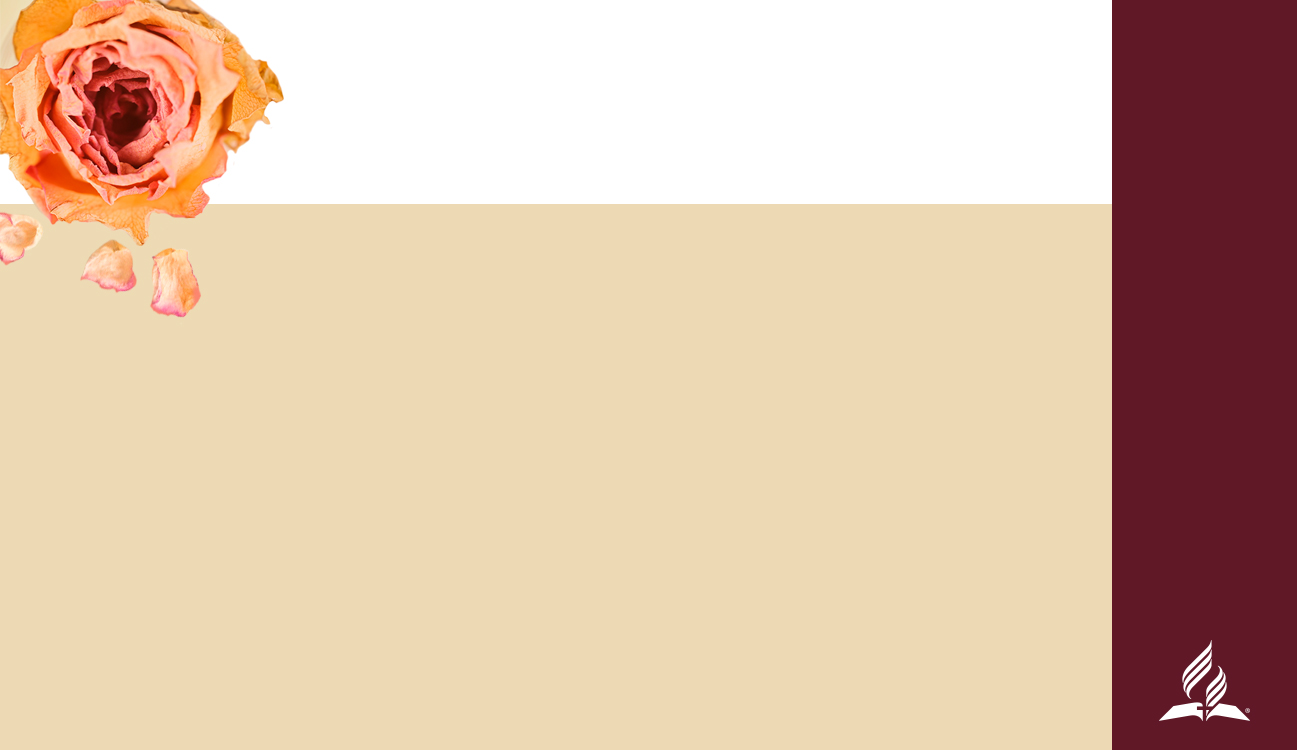 Luke 4:16-19, ESV
LUKE 4:16-19
ENGLISH STANDARD VERSION
16 And he came to Nazareth, where he had been brought up. And as was his custom, he went to the synagogue on the Sabbath day, and he stood up to read. 17 And the scroll of the prophet Isaiah was given to him. He unrolled the scroll and found the place where it was written,
18 “The Spirit of the Lord is upon me,    because he has anointed me    to proclaim good news to the poor.He has sent me to proclaim liberty to the captives    and recovering of sight to the blind,    to set at liberty those who are oppressed,19 to proclaim the year of the Lord's favor.”
[Speaker Notes: Jesus and His Mission in Luke’s Gospel
The only account of the Sabbath healing of the bent over woman is in Luke’s Gospel (Luke 13:10-17). Before we explore this amazing event, we need to invest a few moments looking at the broader context of Luke’s Gospel. 

Jesus is the star of Luke’s Gospel—it’s all about Jesus. And what a wonderful star he is! Jesus and his ministry—his whole mission—is revealed to us in Luke 4:16-30. 

Turn with me in your Bibles to:

Luke 4:16-19 [Read]]
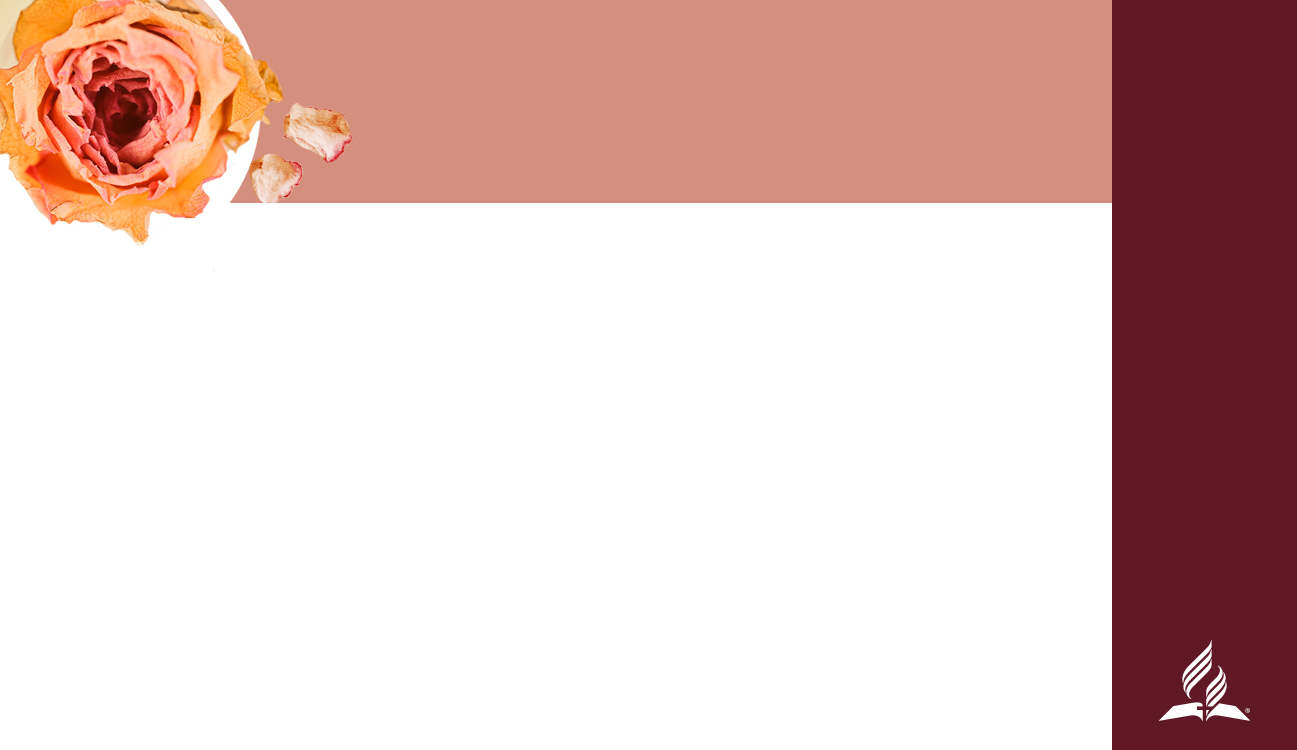 JESUS AND HIS MISSION IN LUKE’S GOSPEL
VALUES JESUS HELD:
His life was molded around the Sabbath and his habit of attending synagogue.
His teaching was founded on the Bible, and he freely taught people from the Scriptures.
His ministry was based on love for people, particularly the impoverished, the hostages, the physically disabled, and the victims of oppression.
[Speaker Notes: Jesus returned to his home village of Nazareth, after being baptized by his cousin John the Baptist in the Jordan River. Jesus was filled with the Holy Spirit. The Bible is very clear that Jesus had a custom of attending the synagogue on Sabbath. Clearly, the Sabbath was important to Jesus, he didn’t just occasionally visit the synagogue on Sabbath, it was his regular habit to attend.

This event at Nazareth also reveals more about Jesus’ values. One of Jesus’ important values is teaching. Jesus is shown by Luke as wanting people to be informed, to be aware of the big issues of life and the major issues of the age. Jesus doesn’t want to keep people in the dark or in the lowlands of ignorance; his desire is that—people will be enlightened. So, Jesus freely taught the people, but what did he teach them?

Jesus taught the Scriptures! This is the first record we have of Jesus teaching, and the very first thing out of his mouth when he taught the people in Nazareth was from the Bible. Jesus quoted from Isaiah 61:1-2. Clearly, the Bible was important to Jesus, and it was foundational to his teachings.

So far, from this event at Nazareth, we have discovered, first, that Jesus has the highest regard for the Sabbath—his life was molded around his custom of attending the synagogue each Sabbath. The second detail that emerges from the text is that teaching from the Bible, and the Bible itself, was also very significant to Jesus. The third important detail we discover from this Nazareth Sabbath teaching event is the love that Jesus has for people. Notice the emphasis of Jesus’ Biblical teaching at Nazareth: 

“good news to the poor”
“liberty to the captives”
“recovering of sight to the blind”
“to set at liberty those who are oppressed”
“to proclaim the year of the Lord’s favor”

All of Jesus’ teaching at Nazareth revolves around ministering to others—particularly the impoverished, the hostages, the physically disabled, and the victims of oppression. And because the Spirit was upon Jesus, he wasn’t just speaking platitudes or offering vain hope, he was empowered to act and to rescue people from dire circumstances.

In the New Testament era, women were over-represented among the poor, suffering, captives, and oppressed. Typically, women didn’t have a very high place in society, in fact it’s difficult to exaggerate how low their position was and how great their misery. But Jesus uplifted women! Jesus ministering to the bent-over woman of Luke 13:10-17 is just one example. 

Turn with me to Luke 13:10-17 as we explore this wonderful story in more detail.]
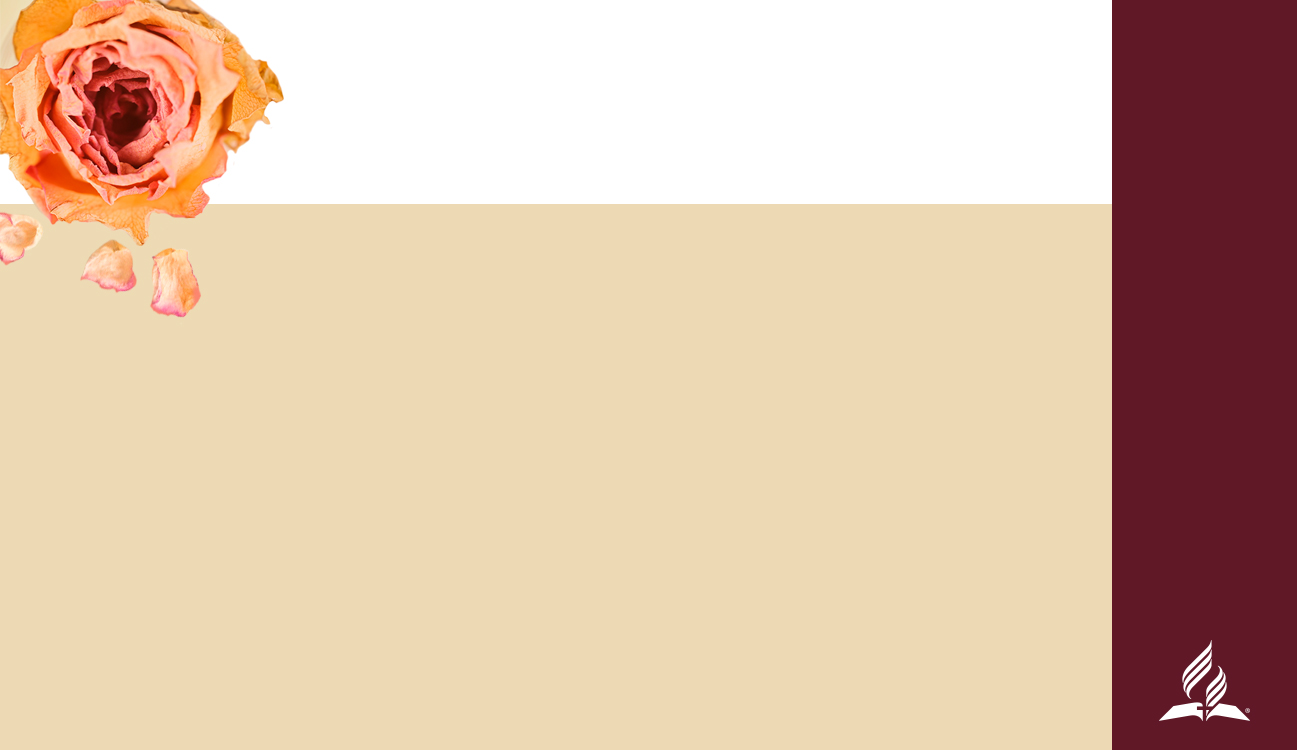 LUKE 13:10-17 ENGLISH STANDARD VERSION
10 Now he was teaching in one of the synagogues on the Sabbath. 11 And behold, there was a woman who had had a disabling spirit for eighteen years. She was bent over and could not fully straighten herself. 12 When Jesus saw her, he called her over and said to her, “Woman, you are freed from your disability.” 13 And he laid his hands on her, and immediately she was made straight, and she glorified God.
[Speaker Notes: [Read Luke 13:10-17]]
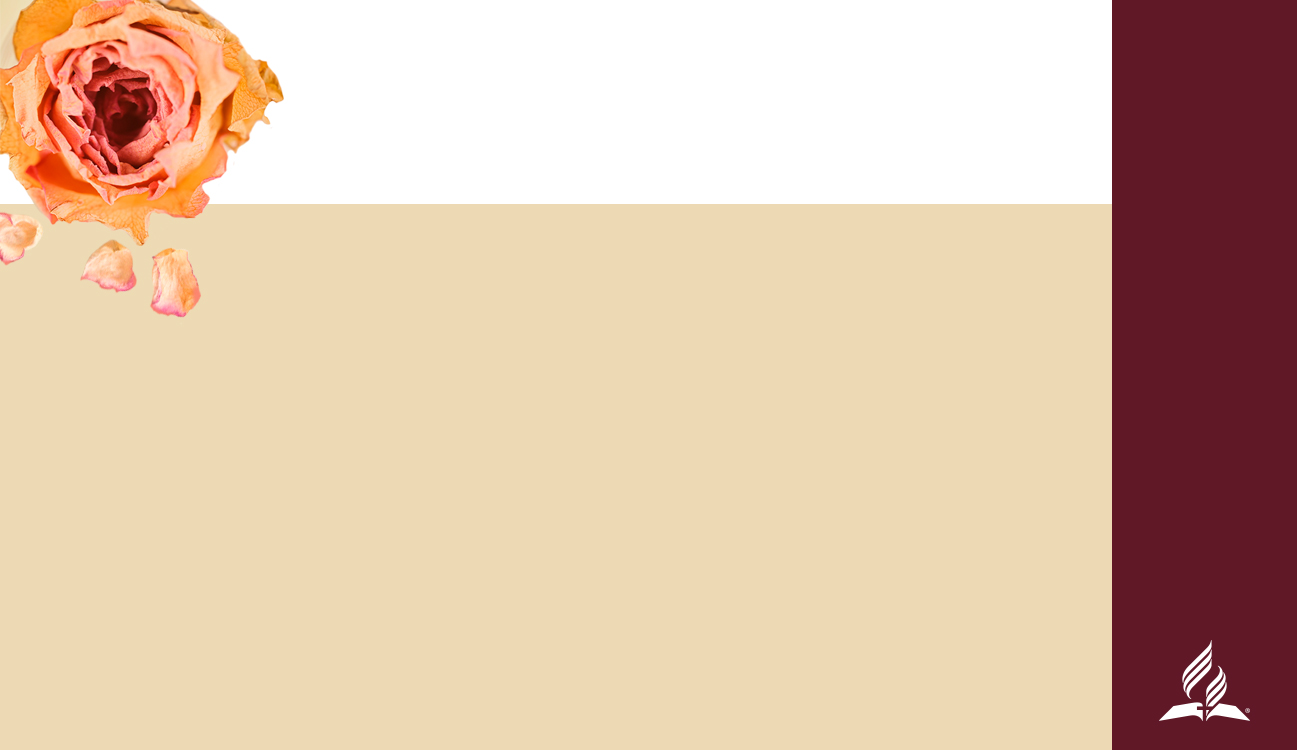 14 But the ruler of the synagogue, indignant because Jesus had healed on the Sabbath, said to the people, “There are six days in which work ought to be done. Come on those days and be healed, and not on the Sabbath day.” 
15 Then the Lord answered him, “You hypocrites! Does not each of you on the Sabbath untie his ox or his donkey from the manger and lead it away to water it? 16 And ought not this woman, a daughter of Abraham whom Satan bound for eighteen years, be loosed from this bond on the Sabbath day?” 17 As he said these things, all his adversaries were put to shame, and all the people rejoiced at all the glorious things that were done by him.
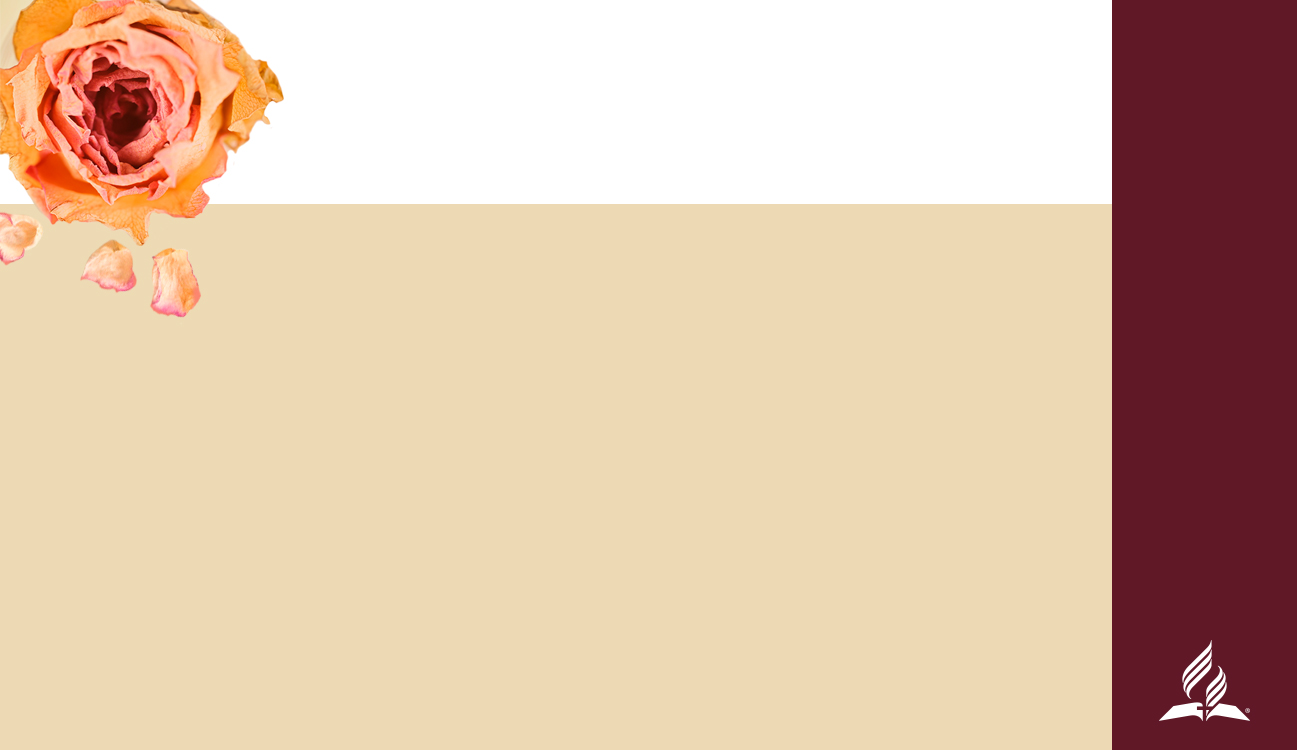 JESUS AND HIS MISSION
By not naming the location nor the woman, 
Luke broadens the application and significance of this event
beyond this one individual woman 
to all women who are 
in bondage, 
in all places, and 
in all subsequent eras.
This beautiful story offers hope to all victims.
[Speaker Notes: Jesus paused on his journey to Jerusalem at this unnamed location for Sabbath to attend the synagogue, to teach, and to heal. Luke by not naming the location nor the woman, broadens the application and significance of this event beyond this one individual woman—to all women who are in bondage, in all places, and in all subsequent eras. This beautiful story offers hope to all victims.

Luke, with the tenderness of a physician, describes the severity of her condition. She was bent over and unable to straighten up. And what’s more, she had endured this for eighteen long miserable years! That was a long time to suffer!

Have you ever made a long journey in a bus or a car and had very limited space for the duration of the journey? You know what it’s like to be confined, restricted, and unable to stretch-out for the length of that journey. You know what it’s like to arrive at your destination and to stand tall and stretch and to feel your body coming back to life again! But this poor woman had been on this painful journey for eighteen years and there was no sight of her destination! Day and night, she was unable to straighten up—even lying on her bed at night, she was bent up. Even in her sleep, this misery never left her! Imagine her prolonged suffering!

Bible students have speculated the specific disease or ailment she was inflicted with. John Wilkinson regards spondylitis ankylopietica as the most likely malady.1  Others suggest this woman, as described by Luke, showed symptoms consistent with some women who have suffered from male sexual abuse or violence.2 This is entirely possible. Ultimately, Jesus laid the blame of her suffering upon Satan (Luke 13:16). 

The essential point is that there is nothing Christ-like about sexual abuse of women—it is the work of Satan! There is nothing redeeming about inflicting violence upon women—these acts of violence are also the work of the evil one! It goes without saying that no genuine Christian man, would sexually force himself on a woman—not even his wife! No genuine Christian man would beat a woman—any woman, especially the one he promised to love as his wife! This type of behavior is totally at odds with the teaching and values of Jesus! No man who claims to have Christ residing in his heart would do anything that would belittle, bully, or cause pain to a woman—whether that pain be physical, mental, emotional or psychological pain.

_____
1 John Wilkinson, “The Case of the Bent Woman in Luke 13:10-17,” EvQ 49 (1977): 195-205.

2 Kathleen McManus, “The Mysticism of Resistance: The Global Suffering of Woman as an Ethical Imperative for the Church,” TS 79 (2018): 879-99. Camilla Burns, “Behold a Woman,” Contact 184 (2007): 20-2.]
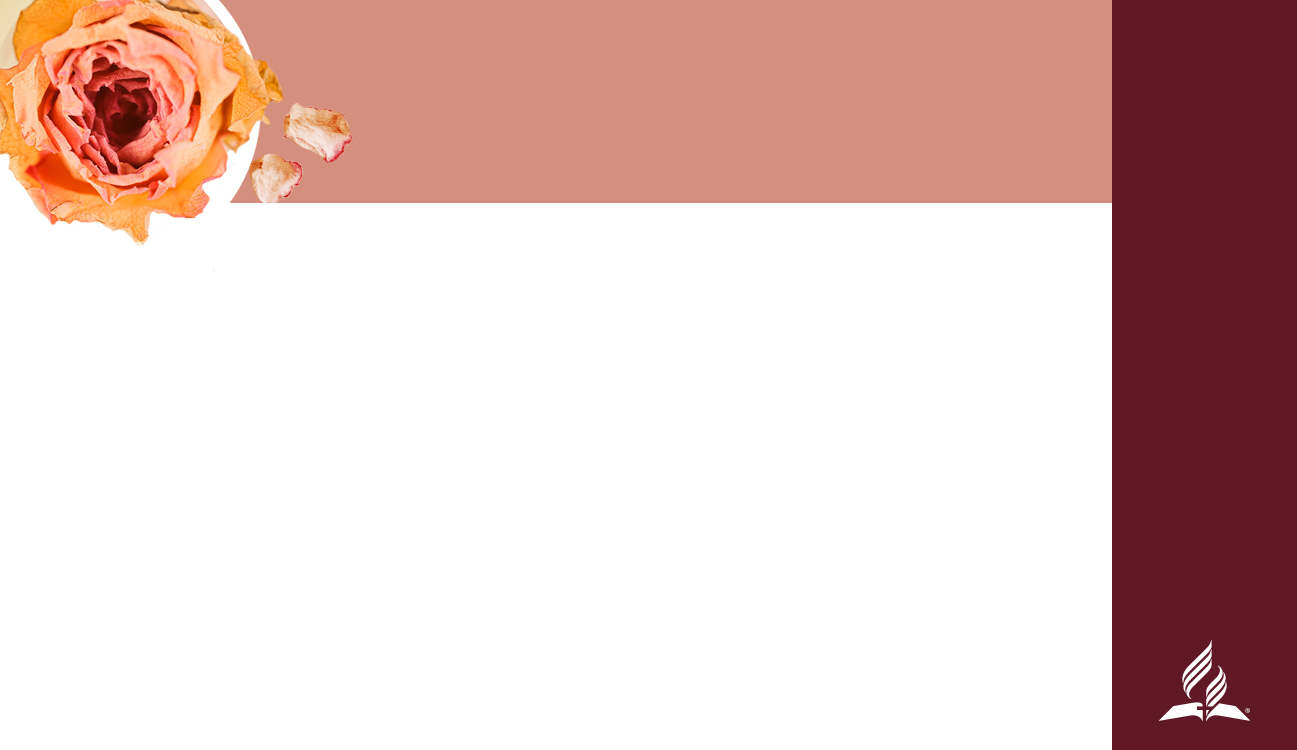 JESUS ENDED IT
Jesus saw the bent-over woman.
Jesus called her to come to him.
Jesus waited for her to obey.
Jesus said, “Woman, you are freed from your disability.”
Jesus touched her.
Immediately she was made straight.
[Speaker Notes: When Jesus came to that synagogue on that Sabbath everything changed! He taught wonderful and beautiful things from the Bible! 

Then … out of the crowd, Jesus saw her. Even though she was bent over and probably shorter than everyone else in the building. 

The Bible says that Jesus “called her” (Luke 13:12).

It’s important to note that this woman was obedient to the call of Jesus. Though her body was disabled, faith was alive and well in her heart. We can imagine her, making her way with difficulty, as best as she could, arriving before Jesus, still stooped over. She had done exactly what Jesus had asked her to do.

Then Jesus said the most wonderful words she had ever heard in her life! 

“Woman, you are freed from your disability” (Luke 13:12)!

And then, the Bible says that Jesus touched her. We can be sure that it was an appropriate and a loving touch from the Saviour! 

The Bible makes sure that we catch this next important point: “Immediately she was made straight” (Luke 13:13)!

Jesus had ended it! Jesus had stopped her physical pain!]
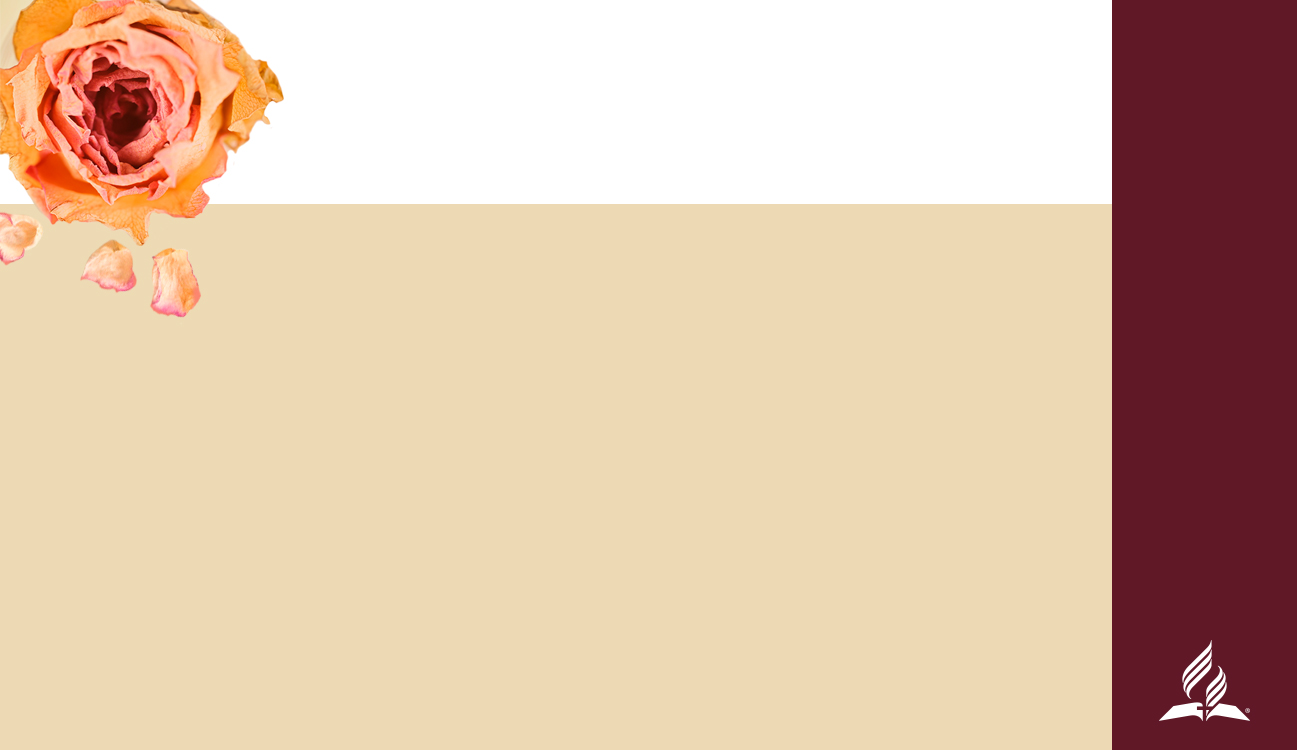 JESUS FREES HER
She was free! This was her “good news.”
She was liberated from her captivity.
Her physical oppression was over
She was experiencing the Lord’s favor.
Her body was becoming what it was originally intended to be—healthy and upright.
She glorified God.
She was letting the world know what she thought of Jesus.
[Speaker Notes: She was free! This was her “good news”! She was liberated from her captivity! Now she could see more than the floor! Her physical oppression was over! She was experiencing the Lord’s favor! All that Jesus had promised in his teaching at Nazareth in Luke 4:16-19 was coming true for her! Jesus’ teaching was and is real! As a result of the ministry of the Creator, her body was becoming what it was originally intended to be—healthy and upright! She could now look in people’s faces. Her joy would have been unlimited! Now she could look in the face of Jesus—the one who ended her bodily pain—and what a wonderfully kind face he had! Jesus’ face was probably the first face she saw as she stood tall for the first time in eighteen years!

And upon being miraculously healed, the very first thing she does: “She glorified God” (Luke 13:13)! Of all the Sabbath miracles in Luke, she was the first and only healed person to praise God when she was “set free from her infirmity” (Luke 13:12, 13).

Just as she had done nothing to deserve her eighteen years of suffering, she had done nothing to earn, or to buy, or to deserve this healing. She was healed only by the grace of Jesus Christ! For this reason, she glorified God. And by glorifying God, she was letting the world know what she thought of Jesus! 

But(!) … while her physical pain and physical health had been restored, her psychological torment wasn’t finished.]
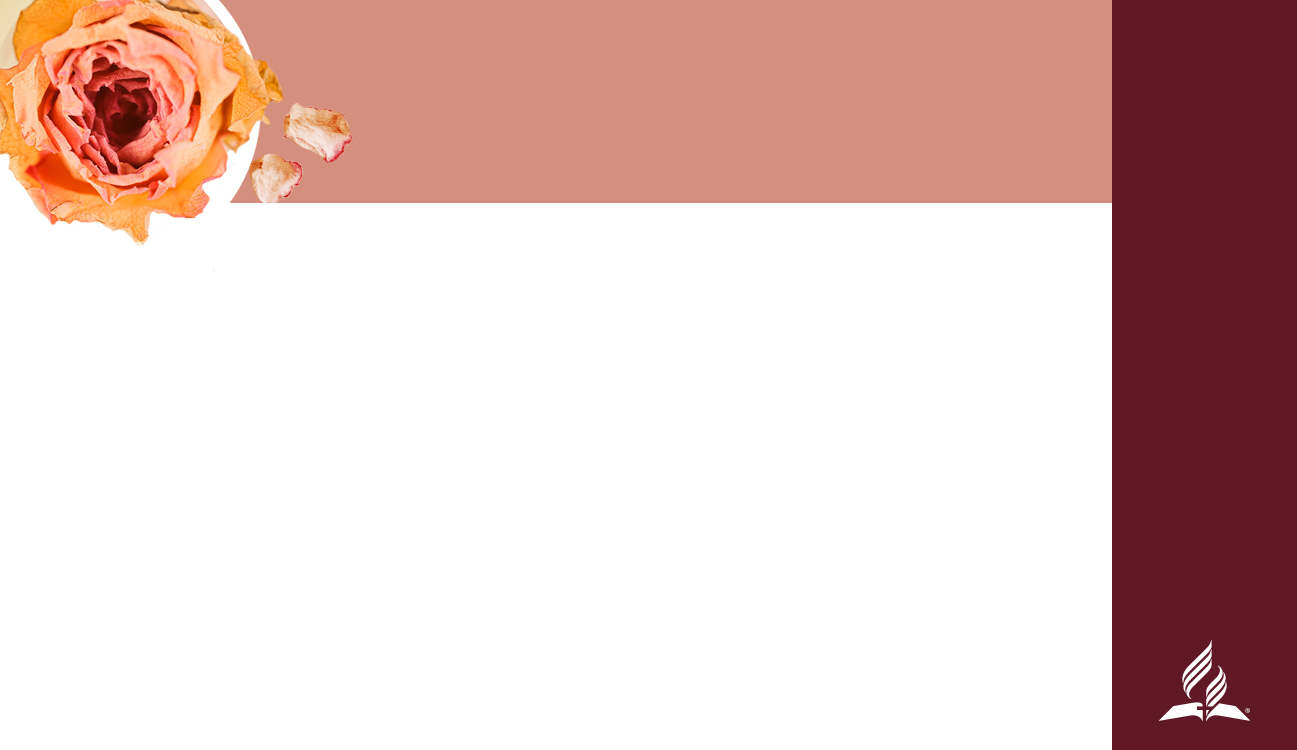 THE SYNAGOGUE RULER’S MULTIPLE BARBS
By mentioning the Sabbath commandment, he used a weapon against Jesus and against the woman.
When quoting words of Scripture, he distorted them for evil purposes.
By attempting to correct Jesus, he claimed to be holier than Jesus.
By arguing that she shouldn’t be healed that day, he justified the abuse of the woman.
[Speaker Notes: Also in the crowd that Sabbath morning was the Synagogue Ruler. He was not impressed with what was happening in his synagogue! He was indignant! The synagogue ruler and his supporters—who remain silently in the background—were most likely numerically small but hierarchically influential.3 A synagogue ruler was a powerful person because he often financed the construction of the synagogue, giving him a quasi-ownership of the synagogue. A synagogue ruler held a prestigious position in the community. His high level of authority empowered him to conduct worship and determine who participated during the Sabbath services. A synagogue ruler also most likely offered interpretations of the Torah for the people.

In his indignation, the synagogue ruler blurts out: "There are six days in which work ought to be done. Come on those days and be healed, and not on the Sabbath day." (Luke 13:14 ESV)

Not all synagogue rulers were negative or bad, but this one was! (see: Jairus, Luke 8:41-56; Crispus, Acts 18:8) 

His angry outburst was loaded with multiple barbs!

Clearly, he was using the Sabbath as a weapon against Jesus and against the woman. He even quoted a portion of the Sabbath commandment of the Decalogue (Exodus 20:9) in his attack upon Jesus and the recently healed woman! This is a technique often used by people who abuse others. They frequently take the words of Scripture and distort them for their evil purposes. Satan did this when tempting Jesus in the wilderness (Luke 4:9-11), and the apostle Peter warns in 2 Peter 3:15-16:  

“There are some things in them [Paul’s writings] that are hard to understand, which the ignorant and unstable twist to their own destruction, as they do the other Scriptures.”
 
The Bible itself warns us that people will use the writings of the apostle Paul and other portions of the Bible, and “twist” them with evil intentions. Tragically, this still happens today, even in some Seventh-day Adventist churches! 

The Bible is not a tool to be used to justify the abuse of women! When the Bible is correctly read, we see that it uplifts women to their rightful God-given status.

By attempting to correct Jesus, this synagogue ruler is also claiming to be holier than Jesus. His retort implies that he would never pollute the Sabbath by healing on Sabbath. 

His response that there are “six days in which work ought to be done” also implies that he knew this woman or at least that he knew of her. It is difficult to imagine that if this was her first time to attend this synagogue, or if she was unknown to the synagogue ruler, that he would have said these words, because his words implied this disabled woman ‘is always around’, ‘she’s always in the village,’ ‘everyone knows her, she isn’t hard to find.’ In other words, he was saying, “Heal her any time but NOT on Sabbath!”

Instead of celebrating this wonderful healing of Jesus when the woman’s physical pain ended, the synagogue ruler was arguing that she should never have been healed on Sabbath. Could he even be saying that Jesus should return her to her disabled condition, repent, and then heal her again on another day of the week?  



____
3 Francois Bovon, Luke 2, (Minneapolis: Fortress Press, 2013), 281.]
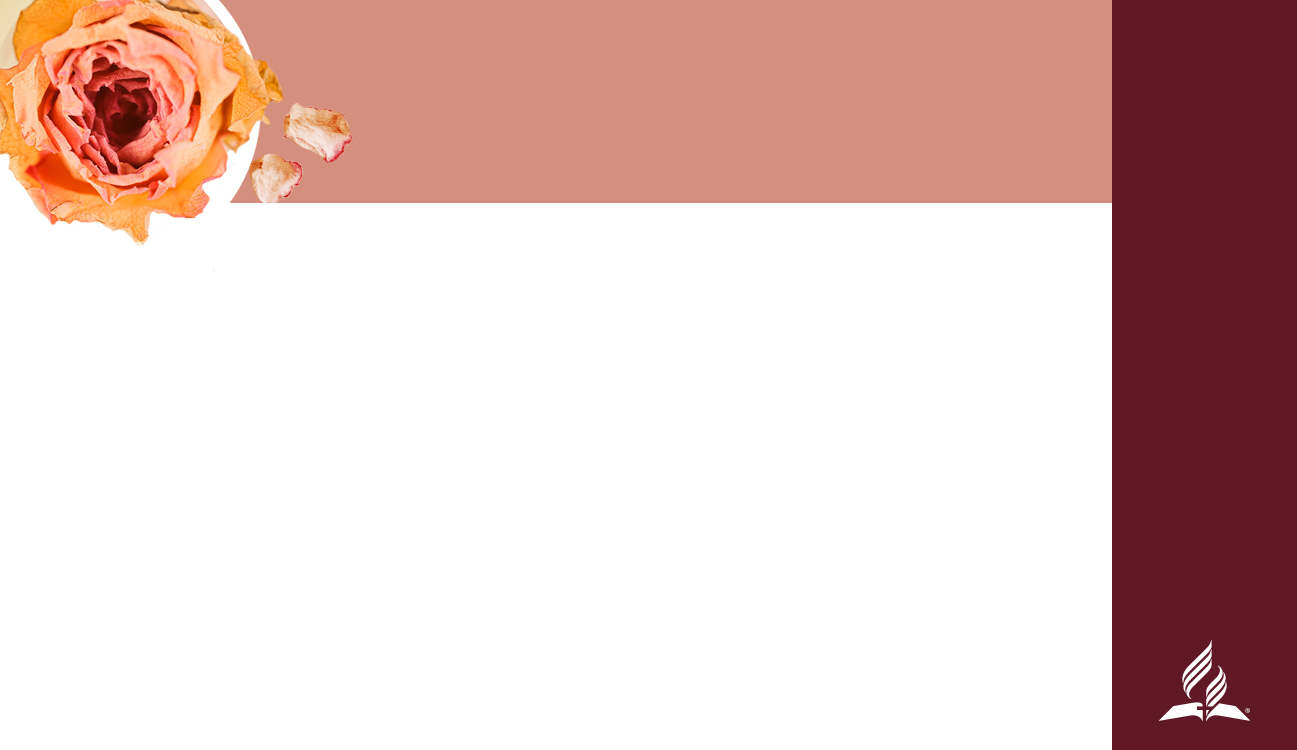 ELLEN G. WHITE
“Christ, during His earthly ministry, emphasized the binding claims of the Sabbath; in all His teaching He showed reverence for the institution He Himself had given. In His days the Sabbath had become so perverted that its observance reflected the character of selfish and arbitrary men rather than the character of God. Christ set aside the false teaching by which those who claimed to know God had misrepresented Him. Although followed with merciless hostility by the rabbis, He did not even appear to conform to their requirements, but went straight forward keeping the Sabbath according to the law of God” (Prophets and Kings, 183).
[Speaker Notes: Was Jesus breaking the Sabbath by healing this woman or any other person on Sabbath? No, is the only answer! Jesus did nothing on Sabbath to desecrate the holiness of the day! Ending the misery of a woman on Sabbath is not breaking the Sabbath! It’s observing the Sabbath in its truest form!

Ellen G. White offers us some valuable insights regarding Jesus and the Sabbath: 

“Christ, during His earthly ministry, emphasized the binding claims of the Sabbath; in all His teaching He showed reverence for the institution He Himself had given. In His days the Sabbath had become so perverted that its observance reflected the character of selfish and arbitrary men rather than the character of God. Christ set aside the false teaching by which those who claimed to know God had misrepresented Him. Although followed with merciless hostility by the rabbis, He did not even appear to conform to their requirements, but went straight forward keeping the Sabbath according to the law of God” (Ellen G. White, Prophets and Kings, 183).
 
Ellen White is correct. Jesus is the Creator of the Sabbath; he knows how to observe his holy day! The synagogue ruler failed to recognize Jesus’ true divine identity. When Luke recorded Jesus’ response to the synagogue ruler, Luke helps his reading audience to recall the true identity of Jesus. Notice Luke 13:15, “Then the Lord answered him …” The Lord! This title reminds readers of Jesus’ own words recorded in Luke 6:5, “The Son of Man is lord of the Sabbath.”]
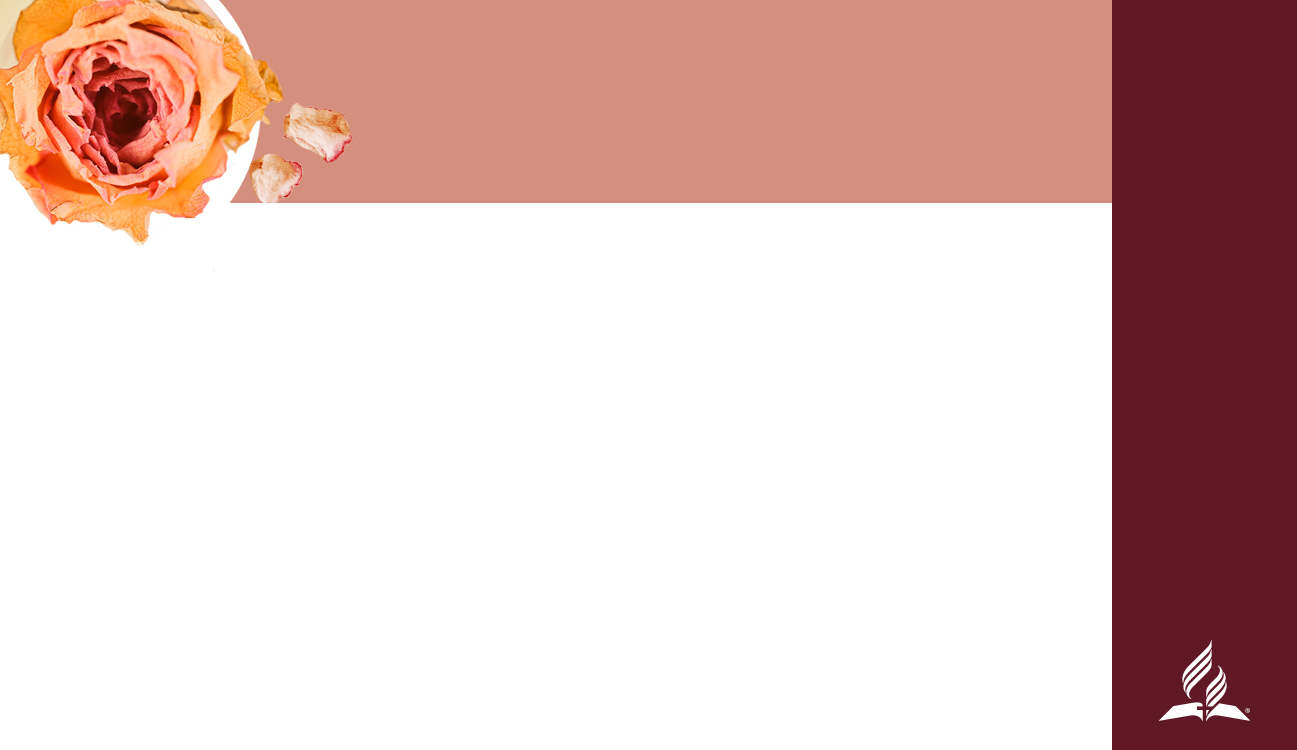 THE SYNAGOGUE RULER’S MULTIPLE BARBS
By mentioning the Sabbath commandment, he used a weapon against Jesus and against the woman.
When quoting words of Scripture, he distorted them for evil purposes.
By attempting to correct Jesus, he claimed to be holier than Jesus.
By arguing that she shouldn’t be healed that day, he justified the abuse of the woman.
When implying Jesus didn’t observe Sabbath, he failed to recognize Jesus’ true divine identity.
[Speaker Notes: Ellen White is correct. Jesus is the Creator of the Sabbath; he knows how to observe his holy day! The synagogue ruler failed to recognize Jesus’ true divine identity. When Luke recorded Jesus’ response to the synagogue ruler, Luke helps his reading audience to recall the true identity of Jesus. Notice Luke 13:15, “Then the Lord answered him …” The Lord! This title reminds readers of Jesus’ own words recorded in Luke 6:5, “The Son of Man is lord of the Sabbath.”]
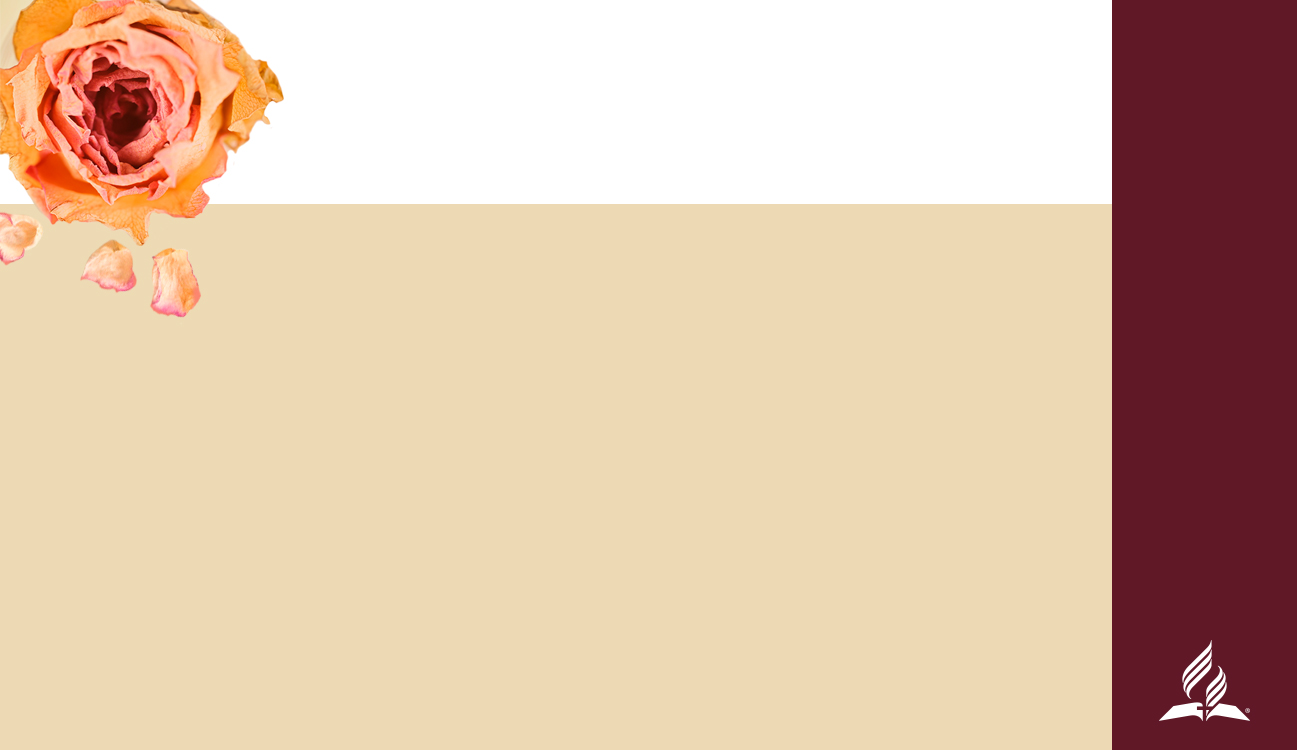 THE LORD’S RESPONSE
He called the synagogue ruler a hypocrite.
He ended the woman’s spiritual and emotional suffering.
He aligned himself with the “daughter of Abraham” and withalso Abraham.
[Speaker Notes: Jesus, as Lord of the Sabbath, answered this critical, demeaning synagogue ruler and his silent supporters with:

"You hypocrites! Does not each of you on the Sabbath untie his ox or his donkey from the manger and lead it away to water it?
And ought not this woman, a daughter of Abraham whom Satan bound for eighteen years, be loosed from this bond on the Sabbath day?" (Luke 13:15-16 ESV)

Jesus put this woman abuser in his rightful place! He, along with his ilk, were correctly identified as hypocrites. They were hypocrites because they showed more compassion to animals, even an unclean animal like a donkey, than they did to a woman who was a ‘daughter of Abraham,’ a person who was created in the image of God!

The synagogue ruler and his allies would not allow a beast to go for a few hours on Sabbath without being released and allowed to drink its fill. However, they were outraged that a woman’s suffering of eighteen years was not extended for at least another day!

Yes, it is true that this woman was not in danger of dying. Jesus was not saving her from impending death by healing her on that Sabbath. But Sabbath is not just about saving life, it’s about enhancing life!  

It should also be said that liberating women who are victims of abuse and violence should not be limited to Sabbath only! No woman should endure abuse, be it sexual, physical, psychological, or emotional, on any day of the week. And any day of the week is a good day for abuse to end! Prevention of abuse doesn’t need to be confined to Sabbath, nor to a specific Sabbath!

While this woman’s physical suffering was ended by the physical healing provided by Jesus, the synagogue ruler was extending her spiritual and emotional suffering with his heartless attitudes and words. It is for this reason that some of the strongest and most direct words we have in the Bible were directed against this man who had a privileged position. The synagogue ruler had the option of rejoicing with this healed woman, but he opted to unnecessarily prolong her victimization. 

Not only did Jesus come to the support of the healed woman, he aligned himself with her. By designating her as a ‘daughter of Abraham,’ Jesus also put Abraham on the side of the woman and himself. The synagogue ruler, by his opposition to the healing, was inferring that he would prefer to see the woman remain bound— bound by Satan. So, the synagogue ruler found himself in the unenviable position of being on the same side as Satan, in opposition to Jesus, to a daughter of Abraham, and to Abraham himself.]
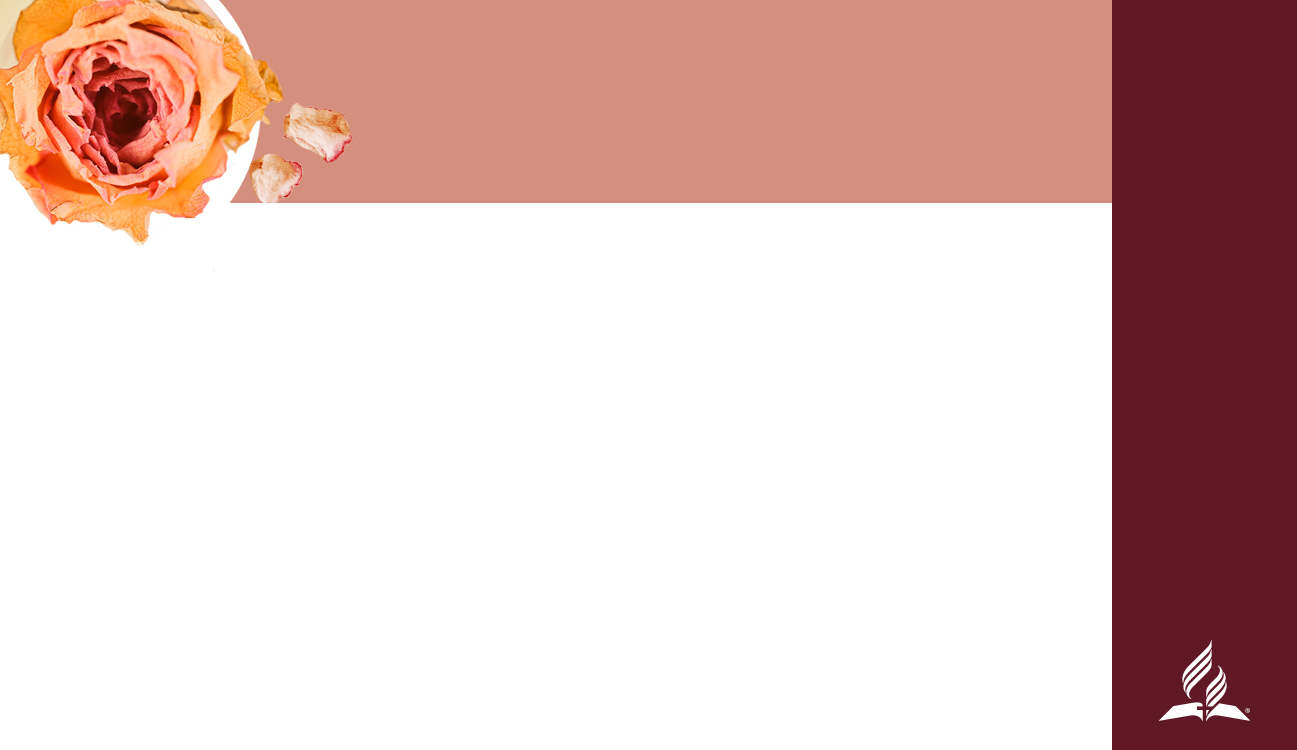 ELLEN G. WHITE
“True sympathy between man and his fellowman is to be the sign distinguishing those who love and fear God from those who are unmindful of His law. How great the sympathy that Christ expressed in coming to this world to give His life a sacrifice for a dying world! His religion led to the doing of genuine medical missionary work. He was a healing power. “I will have mercy, and not sacrifice,” He said. This is the test that the great Author of truth used to distinguish between true religion and false. God wants His medical missionaries to act with the tenderness and compassion that Christ would show were He in our world” (Medical Ministry, p. 251).
[Speaker Notes: Some may try to dismiss the importance of the enditnow® initiative. They may resort to many reasons and excuses like this synagogue ruler. They may say that the Seventh-day Adventist Church has a mission to proclaim the truth and that we mustn’t be distracted by these social issues—implying that we are watering down our message with the “social gospel.”

Notice these important words from Ellen G. White:

“True sympathy between man and his fellowman is to be the sign distinguishing those who love and fear God from those who are unmindful of His law. How great the sympathy that Christ expressed in coming to this world to give His life a sacrifice for a dying world! His religion led to the doing of genuine medical missionary work. He was a healing power. ‘I will have mercy, and not sacrifice,’ He said. This is the test that the great Author of truth used to distinguish between true religion and false. God wants His medical missionaries to act with the tenderness and compassion that Christ would show were He in our world” (E. G. White, Medical Ministry, 251).

We cannot ignore women who are being marginalized or suffering abuse and victimization. We have an ongoing duty to protect and shield any woman in these vile circumstances. I’m so pleased that the Seventh-day Adventist Church has a Department of Women’s Ministries that is represented at every level of our organization and should be represented in every congregation. I’m so glad that they are facilitating this very significant initiative of enditnow®. 
I’m so pleased that the Seventh-day Adventist Church has ADRA (Adventist Development and Relief Agency), which operates special safe sanctuaries for women and girls who have been abused, trafficked, and sold into the most satanic circumstances.

In every place and in every congregation, we must end it now!]
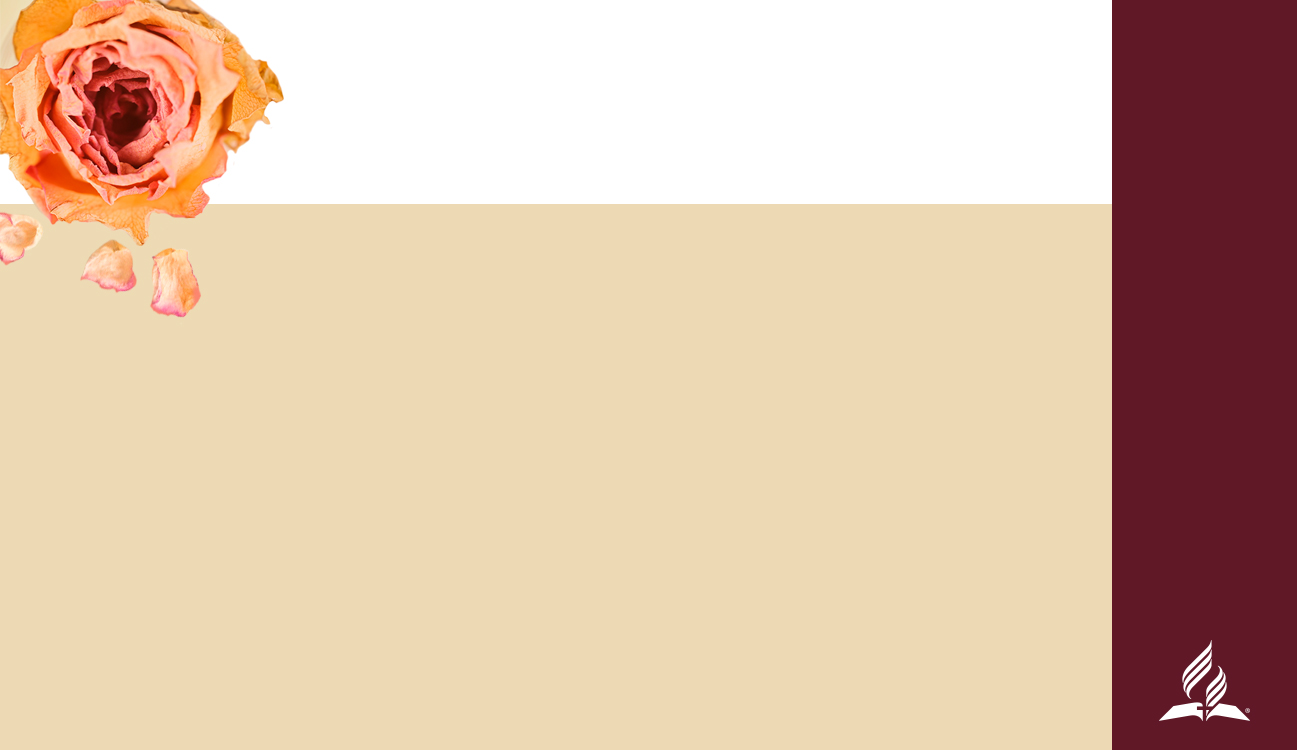 THE WOMAN’S MULTIPLE HEALINGS
Physical
Emotional
Spiritual
Perhaps Sexual
Would you like Jesus to heal you?
Jesus can touch you also with his pure love,
reshaping your life and future.
[Speaker Notes: How did this visit of Jesus to this synagogue end?

The woman received multiple healings: physical, emotional, spiritual, and perhaps sexual.

The enduring image is of a healed woman standing straight and upright, praising God. This daughter of Abraham, who had been bent over, becomes a model for all people of all ages—showing what Jesus can do with someone who is bent over or bent out of shape by Satan.

Would you like Jesus to heal you—to re-shape your life and your future?

Perhaps there are some men here today who may be thinking about how they have treated women or a particular woman. Perhaps their attitudes toward women are not what they should be. Maybe some men here are coming to realize that they have been un-Christ-like in their treatment of women or a woman. Rather than showing Christian love, perhaps these men now see that they have been cruel and unkind. Now is the time for these men to ask Jesus for a new heart so that they will treat women the same way as Jesus treated women—with kindness, compassion, and respect.

Perhaps there are women here who identify with this bent-over woman, because they too are suffering. Just as Jesus healed her, Jesus can touch you with his pure love, re-shaping your life and your future. Jesus’ words speak to you today, just as they spoke to the bent-over woman.]
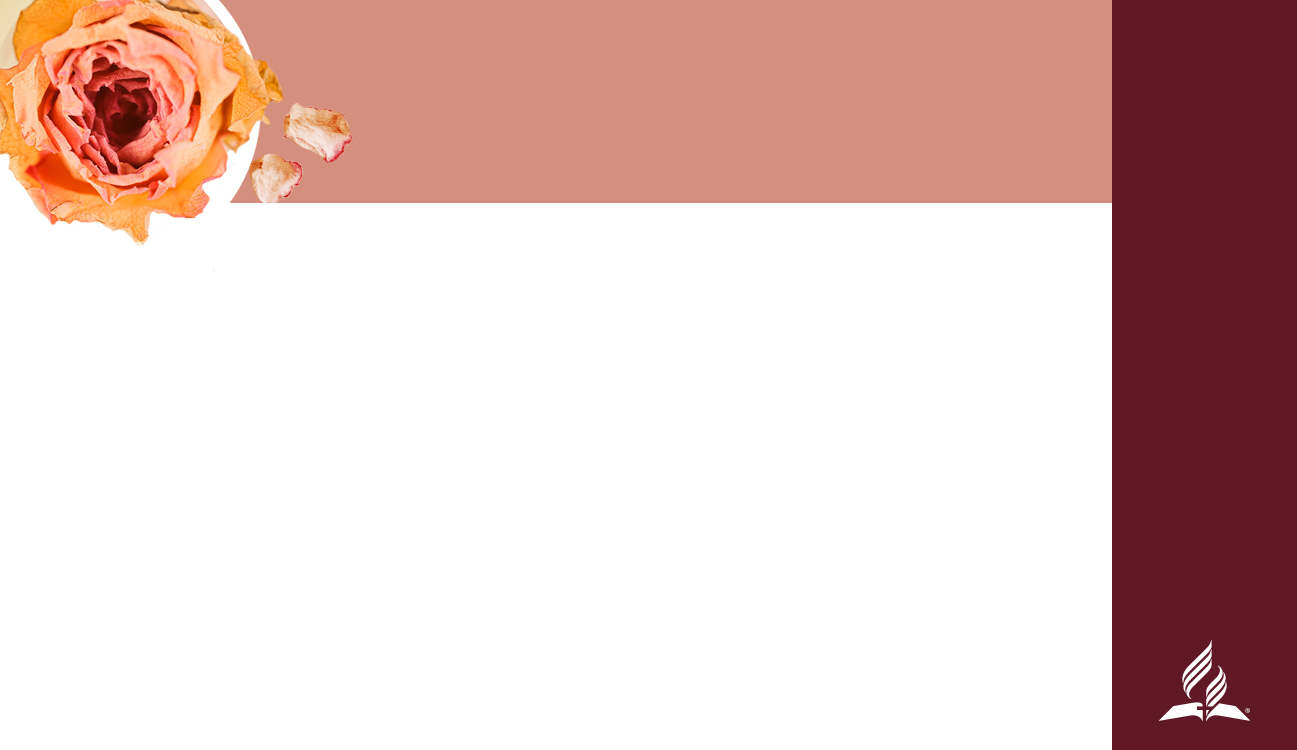 LUKE 13:12, “WOMAN, YOU ARE FREE!”
“Woman, you are freed from your disability” (ESV). 
“Woman, you are loosed from your infirmity” (NKJV). 
“Woman, you are set free from your ailment” (NRSV). 
“Woman, you are healed of your sickness” (NLT). 
“Woman, you’re free!” (MSG).
[Speaker Notes: Listen as I read Luke 13:12 again from five versions. (Note: You do not need to identify the version when reading the list.) 

“Woman, you are freed from your disability” (ESV).
“Woman, you are loosed from your infirmity” (NKJV). 
“Woman, you are set free from your ailment” (NRSV). 
“Woman, you are healed of your sickness” (NLT). 
“Woman, you’re free!” (MSG).

That Sabbath, in that village, in that synagogue, Jesus ended that woman’s suffering. Jesus ended how that woman had been treated for eighteen years. He ended it! 

Today, on this Sabbath, in [insert location], in this church, Jesus wants to end it here too! 

Jesus didn’t create ‘daughters of Abraham,’ ‘sisters in Christ,’ and ‘mothers of Israel’ to be abused! 

It’s time to end it now!]